Informationsmøde Kontoruddannelsemed speciale iAdministration
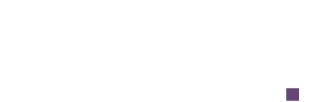 1
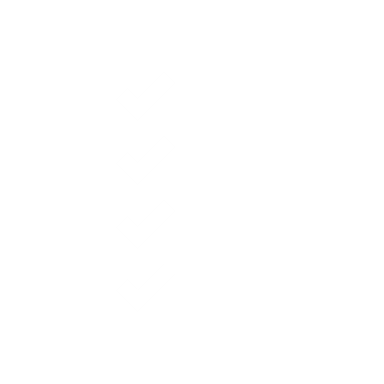 Agenda
Præsentation af personalet ved Rybners
Elevforløb, tidligere og ny ordning og over 25 år
Skoleophold
DISC-profil
Undervisning
Fagprøve
www.lærepladsen.dk
Mødestruktur
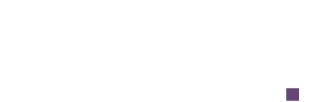 2
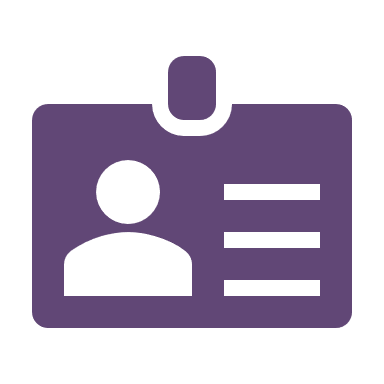 Kontaktinformationer
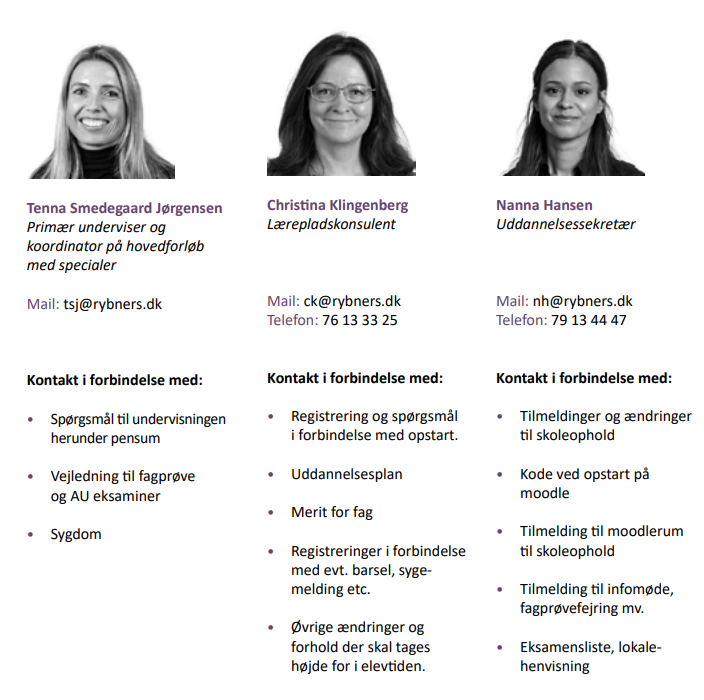 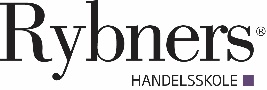 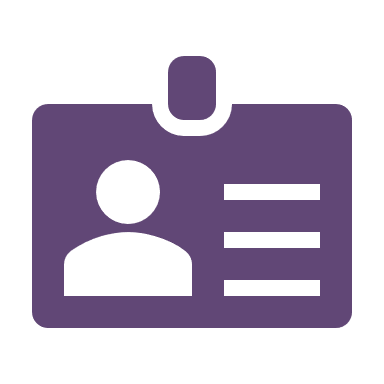 Kontaktinformationer
Øvrige undervisere I kan møde: Charlotte Bjerre, Henrik Zidoree, Morten Laursen, Helle Bork, Mette Husted, Lea Jacobi samt gæsteundervisere.
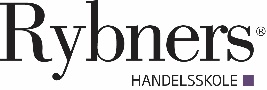 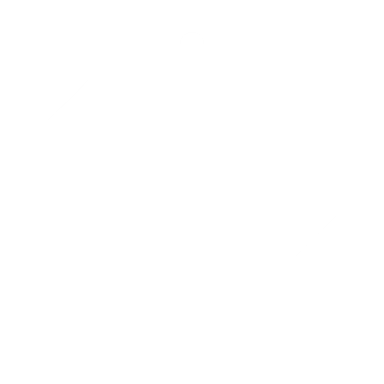 Elevforløb
Tidligere ordning = HG
2-årigt elevforløb uanset alder
Ny ordning = EUS eller EUX
Op til 2-årigt elevforløb for elever over 25 år
Specialefag Administration
4 ugers bundne	
2-6 ugers valgfrie (1-5 uger for elever over 25 år på ny ordning)
0-4 ugers på-bygning
1 uge til fagprøven
Eleverne følges ad, men der er forskel i benævnelse og valgmuligheder
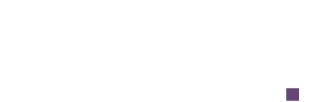 Uddannelsesnævnet / oplæringsplan
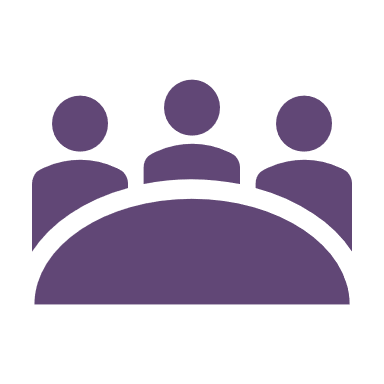 Uddannelsesnævnet / oplæringsplan
Uddannelsesnævnet:https://www.uddannelsesnaevnet.dk/erhvervsuddannelser/kontoruddannelsen

Oplæringsplan:https://www.uddannelsesnaevnet.dk/virksomheder/planer-for-oplaering
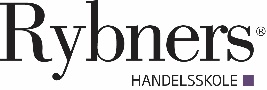 DISC-profiler
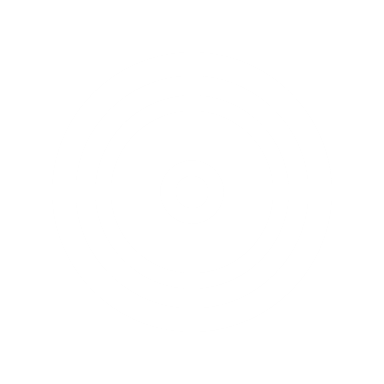 Underviser er Certificeret i Extended DISC (FinxS)

På første skoleophold laver vi en diskprofil på eleven. Eleverne får forståelse af de forskellige mennesketyper og hvorfor de agerer som de gør.

Eleverne kommer til at lære at bruge DISC i forhold til gruppearbejde og dens sammensætning. 

Vi gør opmærksom på at DISC-profilen er elevens personlige eje. 

Derfor bedes I være diskrete med oplysningerne.
Kr. 230 pr. DISC-profil
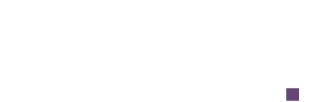 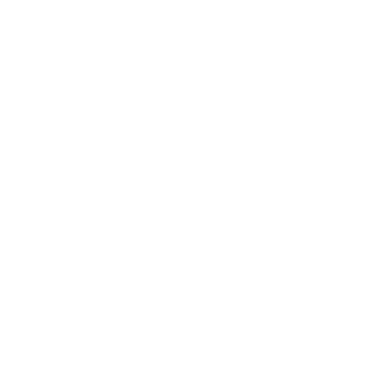 Forløbet i undervisningen
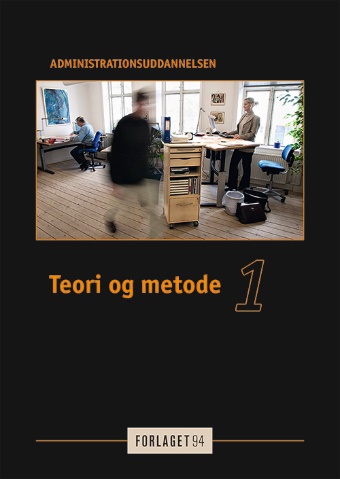 Forløbet i undervisningen tager udgangspunkt i følgende bøger: Teori og metode 1 og 2 

 Vi samkører tidligere og ny ordning på de valgfrie specialefag – både administration og økonomi.

Der vil derfor være forskel på de obligatoriske specialefag for administrationselever på ny og tidligere ordning.
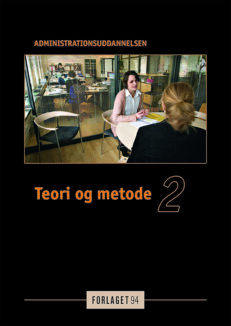 Bundne specialefag administration
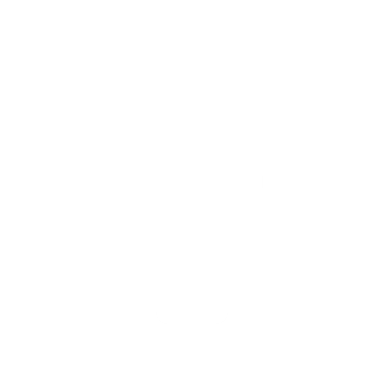 NY ORDNING
Virksomhedskommunikation 1 uge
Optimering af arbejdsprocesser 1 uge
Projektadministration 1 uge
Datahåndtering 1 uge
TIDLIGERE ORDNING
Den administrative medarbejder I 2 uger
Den administrative medarbejder II 1 uge
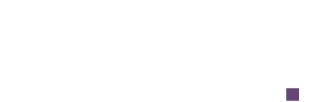 9
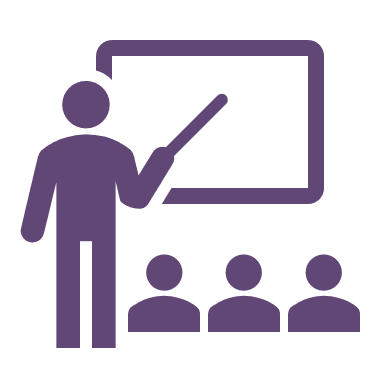 Undervisningen
Med vores undervisning vil vi sikre den administrative kernefaglighed.
Derfor vægtes følgende i vores undervisning:
Daglige diskussioner i plenum. Teoretiske og praksisnære.
Refleksioner mellem teori og din virksomhed i plenum og individuelt
Opgaver i etablerede DISC-grupper/individuel
Øvelser
Artikler
Virksomhedsbesøg og caseundervisning
Du skal påregne hjemmearbejde


Medbring materiale fra egen virksomhed når det fremgår af pensaplanen 
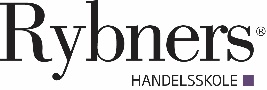 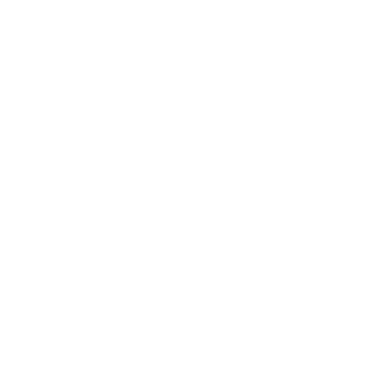 Oversigt over de valgfrie specialefag
https://rybners.dk/voresuddannelser/handelsskole/uddannelser/hovedforloeb/administration
Vælg optimal placering af skoleophold for oversigten
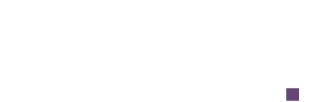 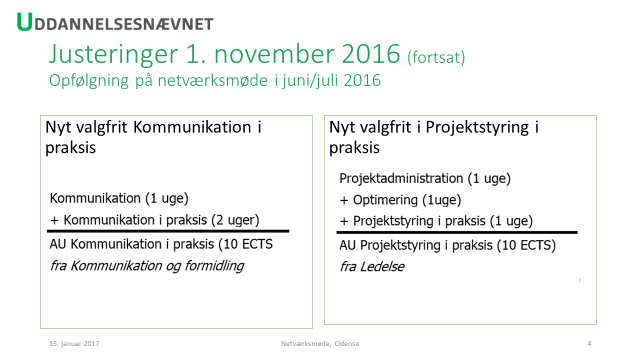 For at få de 10 ECTS point, skal eleven op til privatist eksamen på SmartAcademy Esbjerg. Prisen er kr. 2700,- 
Regningen sendes fra Rybners direkte til virksomheden. Ikke eleven. Faget er bundet, men det er frivilligt at gå op til den mundtlige eksamen, som giver de 10 ECTS point.
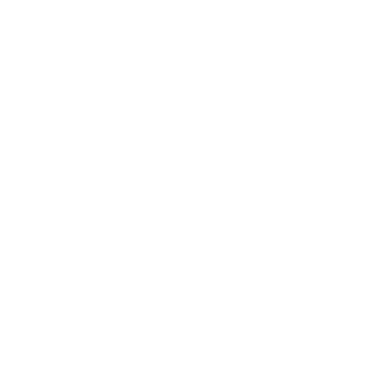 4 ugers specialefag som erhvervsrettet på-bygning
Rybners udbyder følgende 10 ECTS fag:
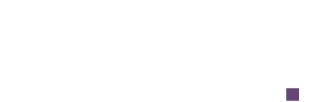 14
16145 Kommunikation i praksisNiveau: Ekspert (10 ECTS fra kommunikation og formidling)Varighed: 2,0 uger
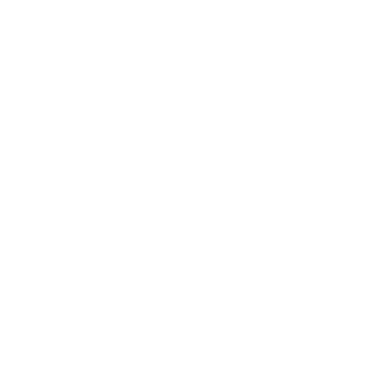 Eleven kan anvende udbredte planlægnings- og formidlingsværktøjer i opgaveløsningen 
Eleven har viden om kommunikationens dynamiske processer i forhold til egen rolle samt i modtagers optik
Eleven har forståelse af verbal og nonverbal kommunikation 
Eleven kan analysere og vurdere kommunikationsopgaven med henblik på en professionel løsning af denne 
Eleven kan analysere og anvende sproget målrettet i forhold til den enkelte opgave 
Eleven kan reflektere over egen personlig kommunikation 
Eleven kan analysere og vurdere skriftlig, verbal og digital kommunikation i forhold til kommunikationens kontekst 
Eleven kan selvstændigt anvende relevante modeller og værktøjer til udarbejdelse af skriftlige og digitale daglige kommunikationsopgaver
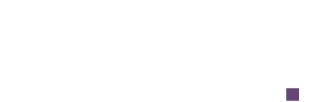 16146 Projektstyring i praksisNiveau: Ekspert (10 ECTS fra Ledelse)Varighed: 1,0 uger
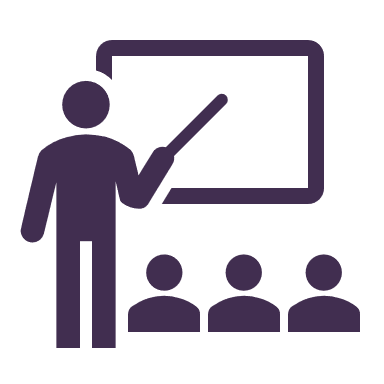 Eleven kan iagttage og indsamle empiri om projektkoordinering og styring samt relatere empirien til egen organisation og til egne ledelsesmæssige forhold, udfordringer og tiltag på en relevant måde
Eleven kan indgå naturligt i udviklingsorienterede og/eller tværfaglige arbejdsprocesser inden for projektstyring 
Eleven kan varetage planlægningsfunktioner i relation til projektdeltagelse i praksis 
Eleven kan identificere og udvikle egne muligheder for fortsat videreuddannelse i forskellige læringsmiljøer - formel og uformel læring i forskellige kontekster
Eleven kan i en struktureret sammenhæng udvikle egen ledelsespraksis inden for projektområdet
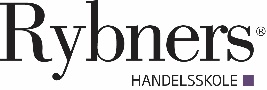 Coaching og konflikthåndteringNiveau: Ekspert (10 ECTS)Varighed: 2,0 uger (Virksomhedskommunikation uge 4 + Mundtlig kommunikation og konflikthåndtering i uge 5)
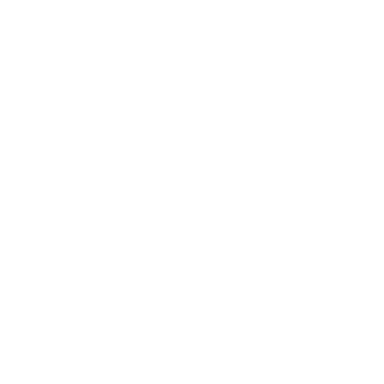 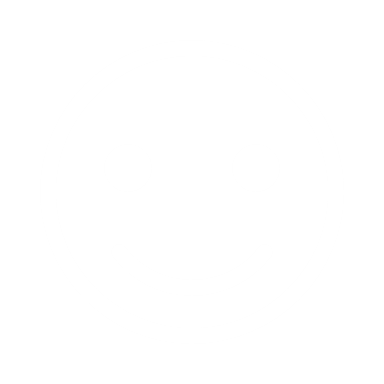 Indhold:
Coaching, teorier, modeller og værktøjer
Konflikthåndtering, teorier, modeller, værktøjer
Kommunikative teorier, modeller og værktøjer
Den organisatoriske ramme omkring konflikthåndtering og coaching
Psykologien – mindsettet og deledelsesmæssige/medarbejdermæssig kompetencer
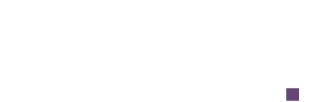 Undervisningsmaterialer
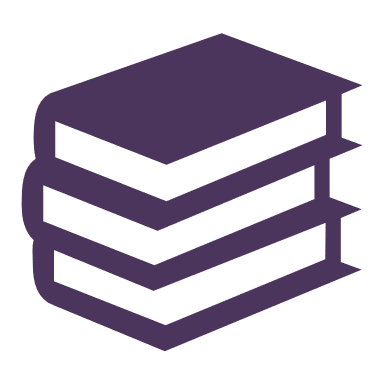 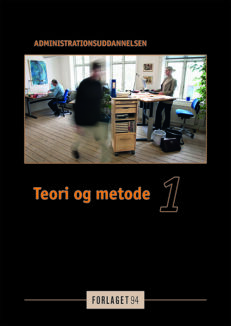 Eleverne skal selv anskaffe bøgerne:

Grundbog til administration:

https://f94shop.dk/

Teori og Metode I:	kr. 373,75
Teori og Metode II:	kr. 373,75

https://shop.f94.dk/vare-kategori/forlaget94/administration/

Der tages forbehold for prisændringer
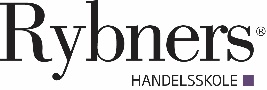 10 ECTS akademifag
Kommunikation er på mange måder et vigtigt område, og i "Kommunikation i praksis" får du som studerende et indblik i de processer og overvejelser, der er knyttet til kommunikation, hvad end der er tale om skriftlig, verbal eller digital kommunikation.
Grundbog til 10 ECTS fag

Et obligatorisk modul fra akademiuddannelsen i ”Kommunikation og Formidling”

”Kommunikation i praksis”
Kr. 279,95,-
"Kommunikation i praksis" indeholder en oversigt over de forskellige former for kommunikation og detaljer omkring, hvad man skal huske og have fokus på, når man anvender de forskellige kommunikationsformer i praksis.
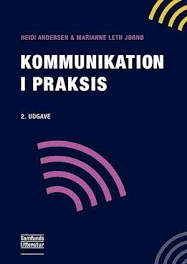 https://www.saxo.com/dk/kommunikation-i-praksis_heidi-andersenmarianne-leth-joernoe_haeftet_9788759332894?gclid=CjwKCAjwyaWZBhBGEiwACslQo96ckHiJJM1IqyuNs6jIGrJfiCHSY6CmB7gPOrrMvb1E1FaowBSZ8RoC5WcQAvD_BwE
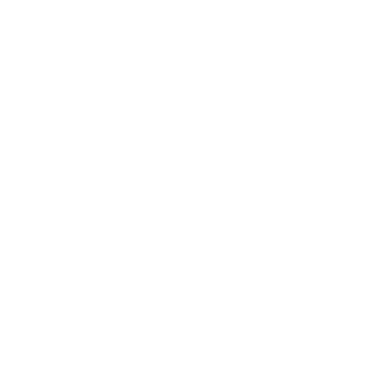 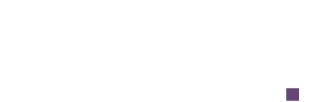 10 ECTS akademifag
Projektstyring i teori og praksis af Lars Krogh Jensen, Stine L. Guldmann og Anders G. Liljeberg gør det let og overskueligt for dig at styre et projekt trin for trin.Du får en nyttig gennemgang af projektstyringsmetoder og masser af cases og øvelser, der gør dig i stand til at være en endnu bedre projektleder. Projektets faser gennemgås, så du får styr på der forskellige processer og værktøjer. Projektstyring i teori og praksis er både til dig, der gerne vil lære at styre projekter, og den mere erfarende projektleder, der kan få glæde af f.eks. nye projektstyringsværktøjer og viden om, hvordan et projekt dokumenteres.
Grundbog til 10 ECTS fag

Valgfag fra akademiuddannelsen ”Ledelse”

Projektstyring i teori og praksis
Kr.  219,95
https://www.saxo.com/dk/projektstyring-i-teori-og-praksis_lars-krogh-jensen_haeftet_9788741277639?gclid=CjwKCAjwyaWZBhBGEiwACslQo39Syr08lzVxIxPbvxpXdxTIfXS8TUKl7YmWqjevTnGOF7noihWCzRoCrj8QAvD_BwE
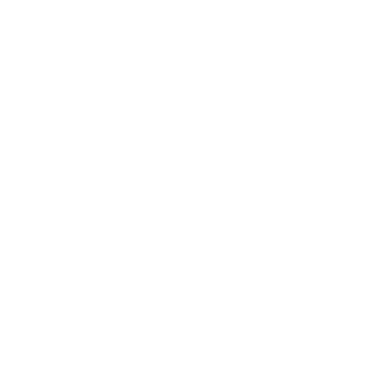 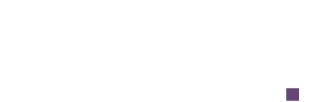 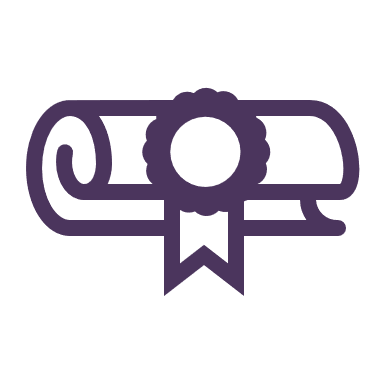 Fagprøve
Når vi skal lave undersøgelser og skrive større rapporter, er det vigtigt at kunne indsamle forskellige informationer til at belyse et emne.

Samtidig er det af stor betydning, at vi kan vurdere kilderne, hvor vi får vores informationer fra og ikke mindst er det i vores daglige arbejde vigtigt at kunne strukturere de indsamlede data.

Til fagprøven er det meget vigtigt at kunne mestre ovennævnte punkter, da det giver en god struktur og et sagligt indhold på en overskuelig måde.

Specialefag Administration		
1 uge til fagprøven (4 skrivedag + 1 eksamensdag) 
Virksomhed får refusion for den uge eleven er oppe til fagprøven
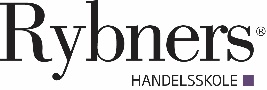 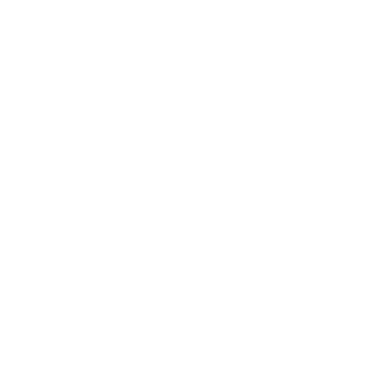 Uddannelsesbevis
Fremsendes via digital post, i dagene efter at eleven er udlært. 

 Eleven modtager ikke uddannelsesbeviset når fagprøve eksamen er gennemført.
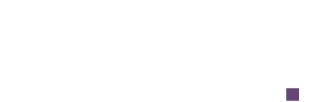 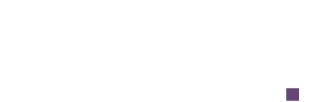 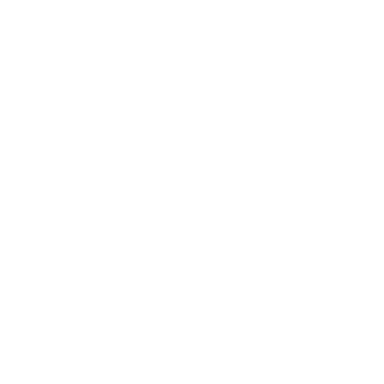 Indkaldelse og pensumliste
Du vil få din indkaldelse til skoleopholdene i din digitale postkasse.
Din pensumliste vil fremgå af moodlerummet ca. 10 dage før skolestart.
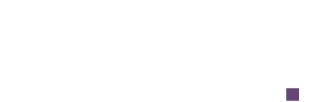 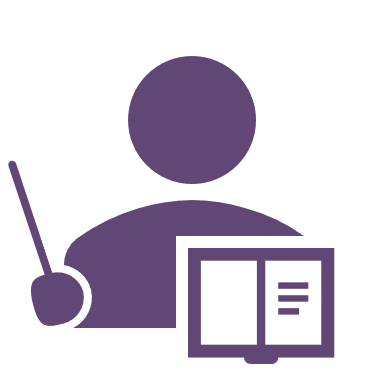 Undervisning
Undervisningsplatform:
Alt undervisningsmateriale ligger på www. Moodle.Rybners.dk

Her får I adgang 10 dage før skoleophold

Her ligger videoer, PowerPoint mm. 

Indimellem vil der være behov for at køre onlineundervisning – dette vil blive aftalt nærmere med den pågældende underviser.
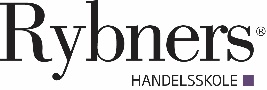 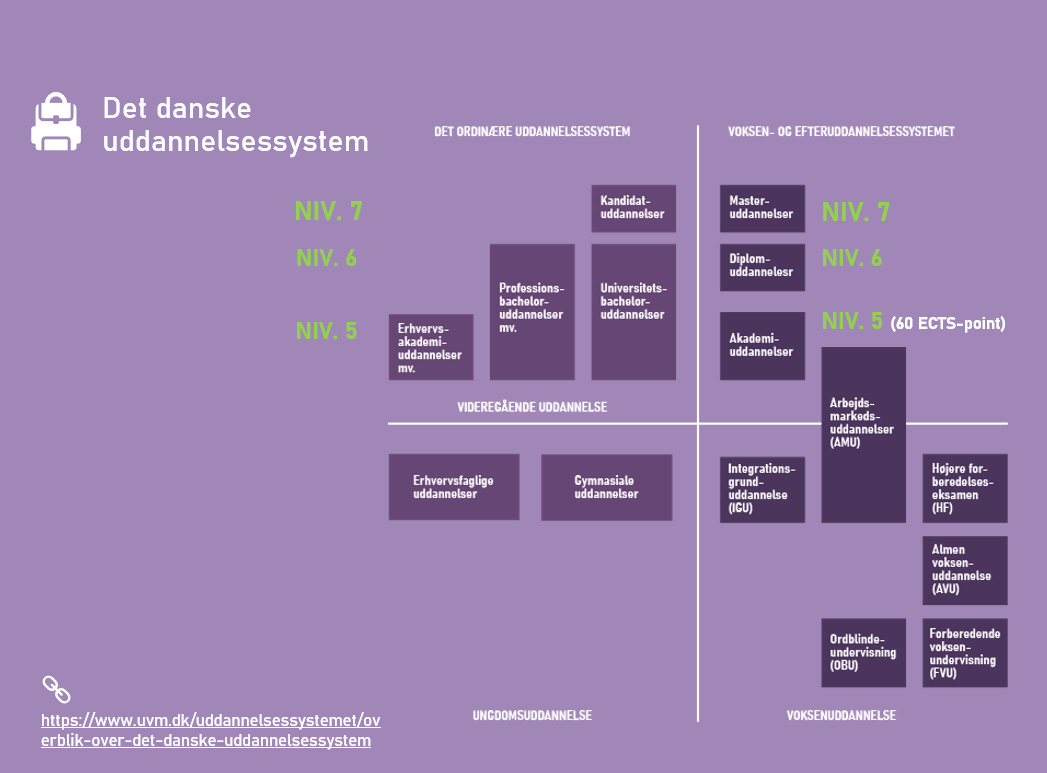 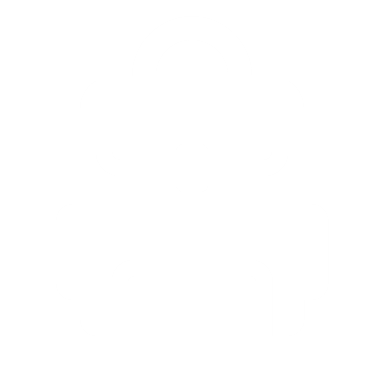 Det danske uddannelsessystem
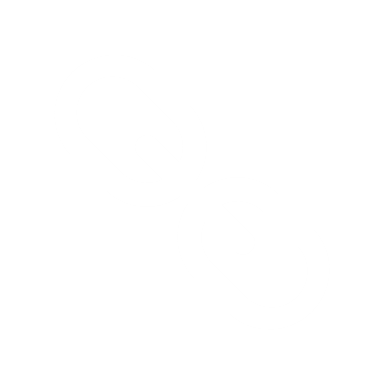 https://www.uvm.dk/uddannelsessystemet/overblik-over-det-danske-uddannelsessystem
Skriv fra UCSYD, studievejleder i videregående uddannelser – Trine Rønholdt
En erhvervsuddannelse med speciale er på niveau 4 i den danske kvalifikationsramme. Det er en studentereksamen også. 

Det kvalificerer til optagelse på en akademiuddannelse såfremt de har minimum 2 års relevant erhvervserfaring efter endt uddannelse. Det kan godt være deres studentereksamen. 

Akademiuddannelserne er på niveau 5 og er forudsætning for at komme ind på en diplomuddannelse, som er niveau 6 og dermed bachelorniveau.
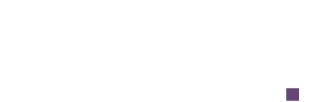 Skriv fra Erhvervsakademiet Sydvest - Esbjerg, Kim Skøtt
KVU = Kort videregående uddannelse på fuldtidsstudierne. Det er her, at fx Markedsøkonomerne er placeret. Niveau 5 uddannelse

MVU = Mellem videregående uddannelse. Det er bachelor niveau. Niveau 6 uddannelse
LVU = Lang videregående uddannelse. Det er kandidatniveau. Niveau 7 uddannelse

VVU er Voksen Videregående Uddannelse, den bruger vi ikke ret meget længere
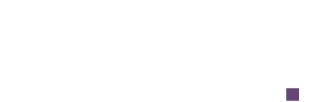 HD
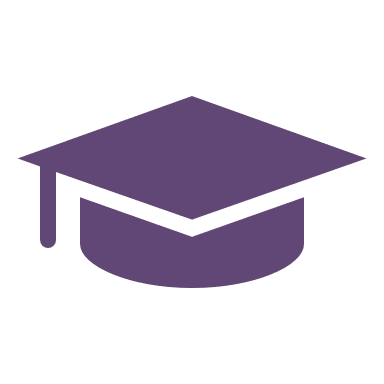 Vigtigt at understrege HD er et andet system – en universitetsbaseret diplomuddannelsen. 

HD1 svarer til Akademiuddannelserne
HD2 svarer til Diplomuddannelserne (fx den merkantile diplomuddannelse, Diplom i ledelse etc.)

Vigtigt at understrege, at en akademiuddannelse, som er en niveau 5 uddannelse, er på niveau med HD1, MEN den giver ikke merit til at gå direkte ind på HD2. Der er et par enkelte akademiuddannelser, der med den rigtige fagsammensætning (kræver Erhvervsøkonomi, Erhvervsret, Globaløkonomi og Statistik) kan give studiekompetence til HD2.
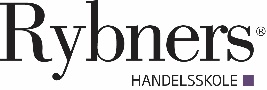 28
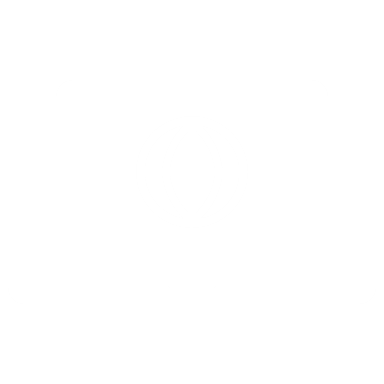 www.lærepladsen.dk
Lærepladsen.dk er tænkt som én samlet indgang for virksomheder og elever
Udviklingen pågår fortsat

Lærepladsen.dk indeholder pt.:
Oversigt på virksomhedens elever
Elevernes skoleperioder
Elevernes fravær i skoleperioder

Virksomhederne kan også:
Se godkendelser
Oprette stillingsopslag
Fremsøge elevprofiler
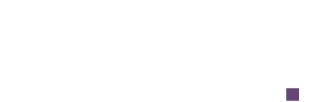 29
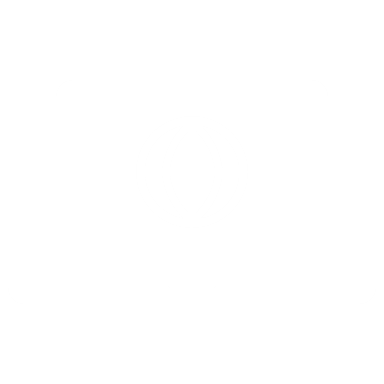 www.lærepladsen.dk
Adgang for virksomheder med medarbejdersignatur

Følgende kontaktoplysninger kan redigeres
Kontaktperson
E-mailadresse
Hvis der ikke oplyses e-mailadresse i Lærepladsen.dk, hentes mailadresse fra CVR-registret
Telefonnummer
Hjemmeside 

Elever har adgang med MitID, men har flere oplysninger på Moodle

Fremtiden bringer:
Tillæg
Praktikerklæring
Ophævelse
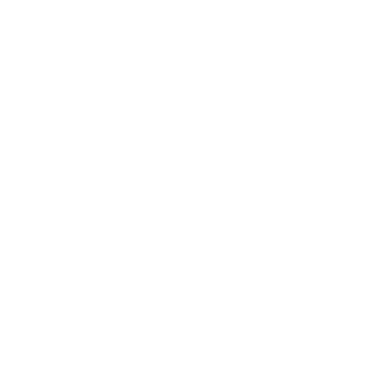 Find diverse vejledninger for virksomheder her
Oplæringsplanen – generelt for alle specialer
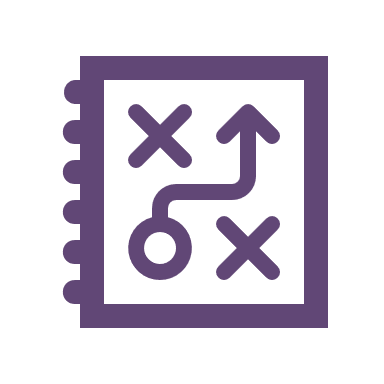 Oplæringsplanen er et værktøj for arbejdsgiver og elev

Skal foreligge inden prøvetidens udløb (de første 3 mdr.) og eleven skal være bekendt med planens indhold

Skal indeholde en oversigt på oplæringsområder, oplæringsansvarlige, specialefag samt opfølgningssamtaler

Vejledende oplæringsplaner fra Uddannelsesnævnet

Word, Excel eller lign. må også bruges
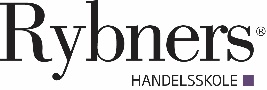 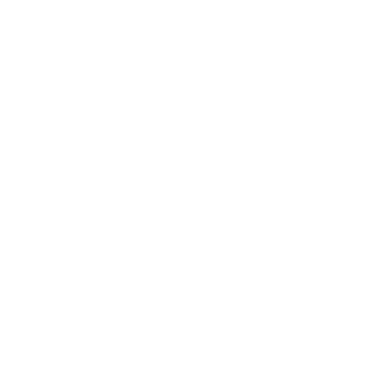 Planlæg de 2 års elevforløb
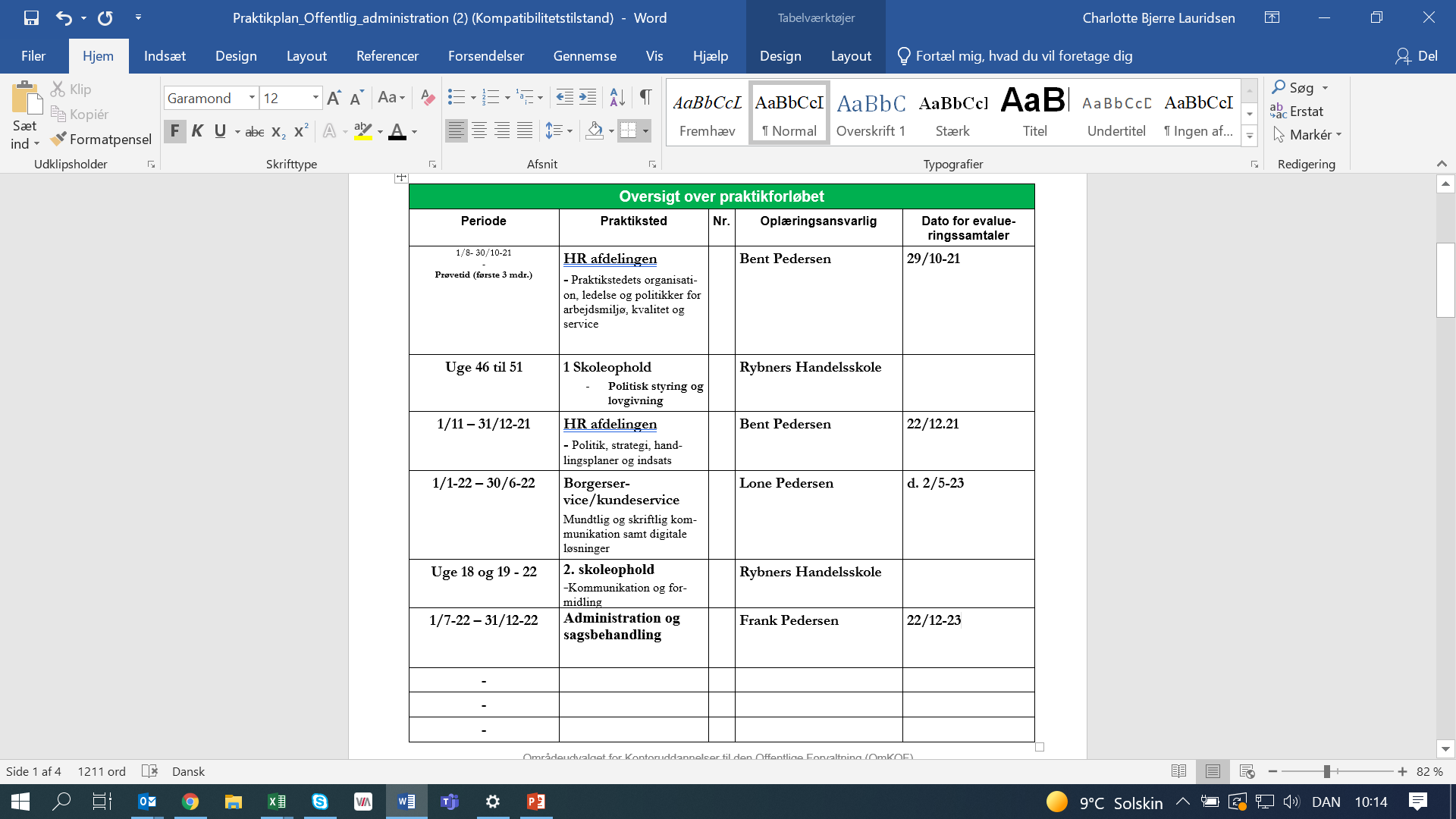 Sæt jer sammen med eleven og planlæg elevens forløb. 

Se på skoleopholdenes indhold – og få det med i planlægningen

Sæt datoer for evalueringssamtaler – eleven har brug for at vide, at de er på rette vej.
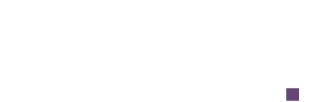 Oplæringsplanen – eksempler fra Administration
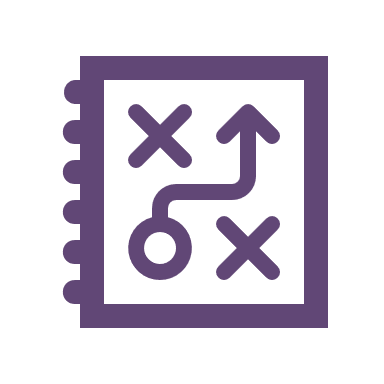 Oplæringsplanen – eksempler fra Administration
Bundne og valgfrie oplæringsområder for administrationselever
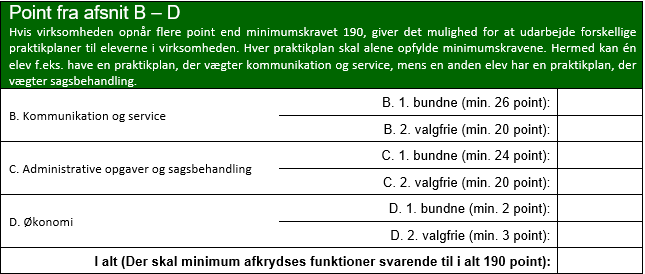 Fleksibelt pointsystem, der tager hensyn til virksomheders forskellige oplæringsmuligheder
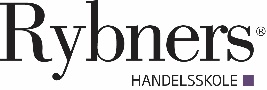 Oplæringsplanen – eksempler fra Administration
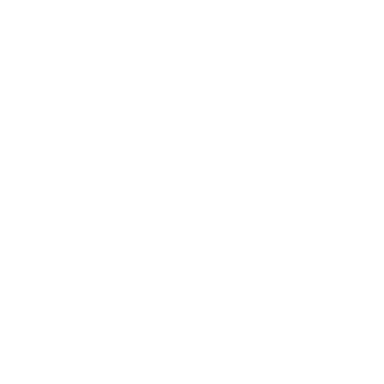 4 ugers bundne specialefag, som modsvarer de bundne oplæringsområder
Virksomhedskommunikation
Optimering af arbejdsprocesser
Projektadministration
Datahåndtering

2-6 ugers valgfrie specialefag (1-5 uger for elever over 25 år)
Arbejdsgiver og elev vælger fagene ud fra oplæringsområder og interesse

1 uge til fagprøven
Fagprøvekontrakt mellem elev, virksomhed og Rybners 
Herefter bunden problemstilling
Eleven arbejder med problemstillingen i virksomheden; eks. indhente data, foretage interview m.v.
4 skrivedage til den afsluttende opgave samt 1 dag til selve eksamen
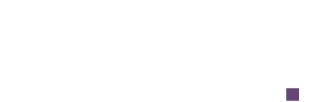 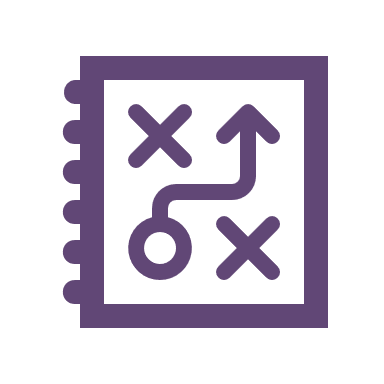 Oplæringsplanen – eksempler fra Administration
Bundne mål inden for Kommunikation og service
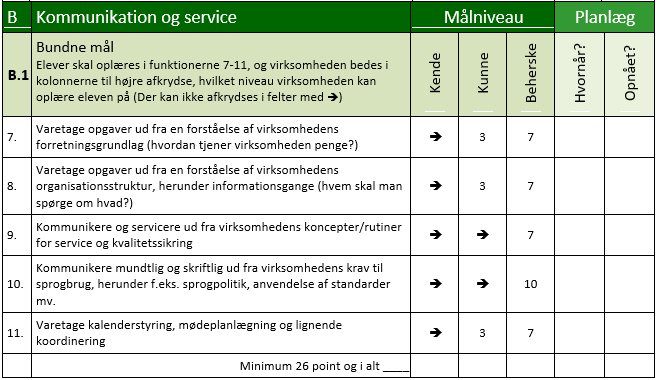 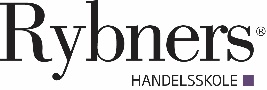 Oplæringsplanen – eksempler fra Administration
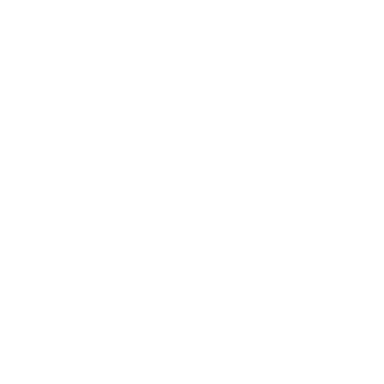 Bundent fag Virksomhedskommunikation
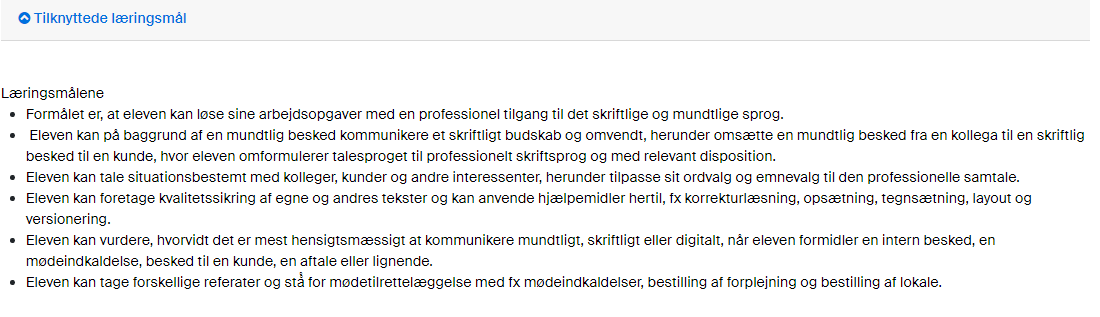 Oplæringsplanen – eksempler fra Administration
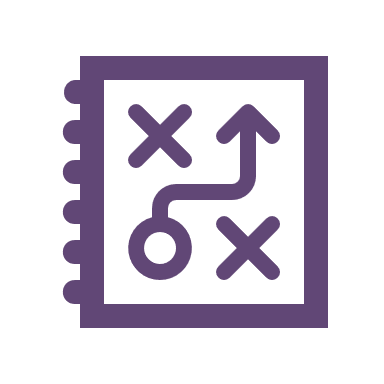 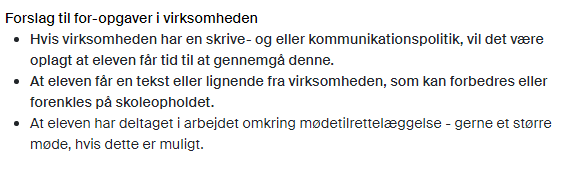 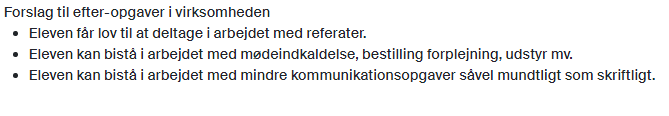 Se vedhæftede beskrivelse af flere eksempler, som er tilknyttet de bundne oplæringsområder og bundne specialefag
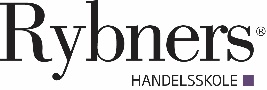 Eksempler til samtaleskemaer til opfølgning på specialefag
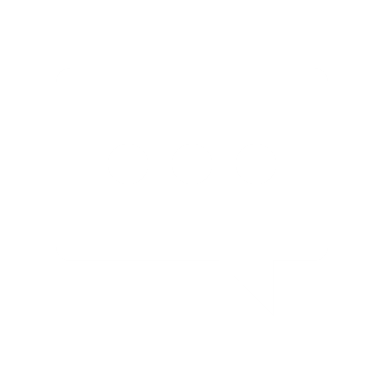 Der er krav om min. 3 opfølgningssamtaler i løbet af uddannelsestiden
1. opfølgningssamtale afholdes inden prøvetidens udløb
2. opfølgningssamtale i løbet af uddannelsestiden
3. opfølgningssamtale i forbindelse med fagprøven

Vi anbefaler opfølgningssamtaler i forbindelse med hvert skoleophold
Giver eleven bedre forståelse af vekselvirkning mellem teori og praksis
Opfølgning på oplæringsplanen
Giver afklaring i forhold til forskelle på elevers oplæring og forskelle i virksomheder

Vedhæftede forslag til samtaleskemaer kan bruges
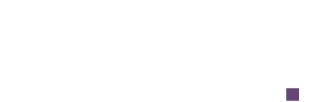 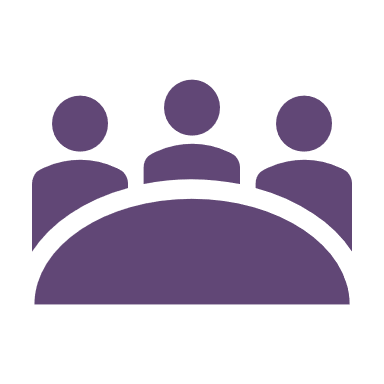 Mødestruktur
I forbindelse med elevernes fagprøve, indkalder vi oplæringsansvarlige til infomøde omkring dette.

Dette betyder, at I fremadrettet indkaldes til to møder i forbindelse med jeres elevers forløb.

I kan altid kontakte os undervejs, hvis I har spørgsmål

NB. Vi afholder netværksmøde for oplæringsansvarlige og 2. års elever d. 11 okt. vedr. fagprøve – tjek digital post 
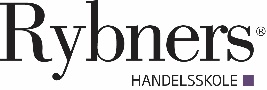 Afslutning
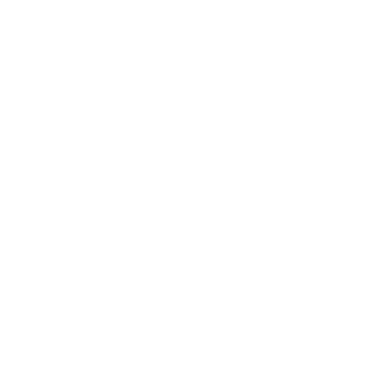 Valgfagsskema sendes til nh@rybners.dk


Der fremsendes en regning på 500 kr. som går til kaffe og the på alle skoleophold + 230 kr. til DISC-profil.

Kunne du tænke dig at være censor? Skriv til tsj@rybners.dk

Vi står klar til besvarelse af spørgsmål
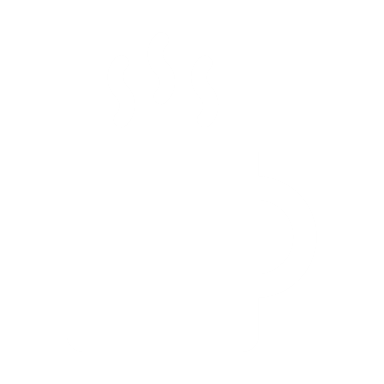 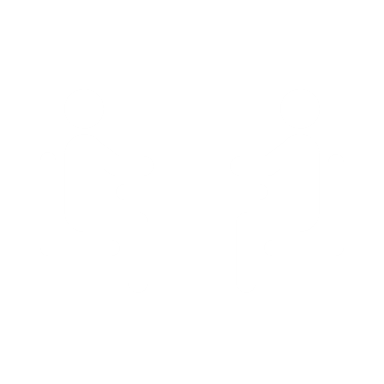 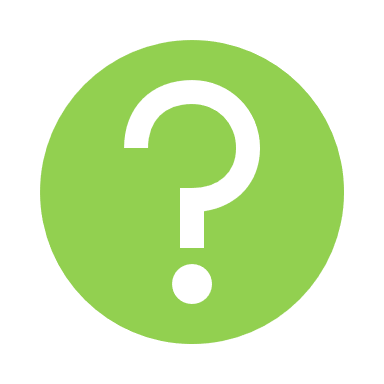 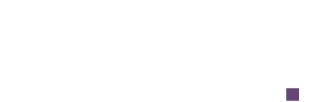 40
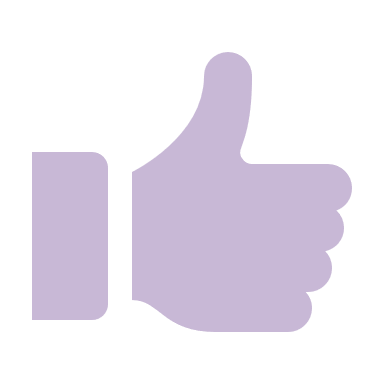 Tak for jeres tid

Vi er klar til at besvare spørgsmål…
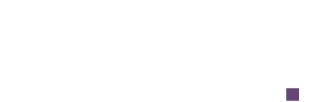 41